МДОУГорячинский детский сад «Родничок»
Старшая группа «Совята»
МЫ – НАСЛЕДНИКИ ПОБЕДЫ!
Воспитатель: Базякина Е.Н.
Чем дальше отодвигаются последние залпы Великой Отечественной войны, тем ближе, дороже, роднее для нас, живущих, они, люди сурового испытания, славные солдаты войны. Они прошли трудными дорогами, видели смерть, потери родных и близких, но шли вперёд, потому что знали: надо выстоять, надо во что бы то ни стало победить! Они сумели всему миру доказать, что значит русский характер, что может сделать советский человек, если речь идёт о защите Отечества!
Военная служба в России всегда считалась почетной обязанностью, священным долгом, исключительным по важности и необходимости. Военная служба - особый вид Федеральной государственной службы, исполняемый гражданами в Вооруженных силах Российской Федерации, Пограничных войсках, Внутренних войсках МВД, Железнодорожных войсках, а также в других войсках и формированиях.
В соответствии со статьей 59 Конституции Российской Федерации защита Отечества является долгом и обязанностью гражданина Российской Федерации. Вооруженные Силы России - наследники многовековой ратной славы Защитников Отечества.
Российские Вооруженные Силы созданы Указом Президента Российской Федерации 7 мая 1992 года.
Чувство патриотизма и сегодня остается высшей нравственной ценностью и наиболее убедительным смыслом службы в армии.
Основополагающая цель:
Расширить представления о Российской армии, о трудной и почётной обязанности защищать Родину; воспитывать уважение к защитникам Отечества, к памяти павших бойцов.
Паспорт проекта:
Вид проекта: Информационно- практико- ориентированный
Продолжительность проекта: Долгосрочный (2 года)
Участники проекта: Дети старшего дошкольного возраста, воспитатели, родители воспитанников, воспитатели детского сада.
Актуальность:
Программные требования к организации  социально- личностного развития дошкольников подчинены решению следующих задач: формировать гражданскую принадлежность, патриотические чувства (расширять представления детей о родной стране, о государственных праздниках); продолжать расширять представления о Российской армии, о трудной и почётной обязанности защищать Родину; воспитывать уважение к защитникам Отечества, к памяти павших бойцов. Проект приурочен к празднованию 75 - летию  Великой победы.
В связи с этим одним из приоритетных направлений деятельности педагогов группы избрано патриотическое воспитание детей, в рамках которого организована работа по созданию проекта 
« МЫ- НАСЛЕДНИКИ ПОБЕДЫ!»
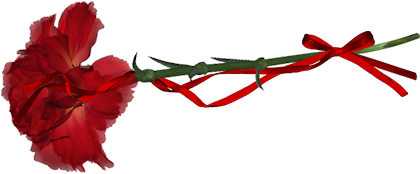 Противоречие:
Выбор темы работы обусловлен сложившимися противоречиями в обществе. С одной стороны все более заметной стала утрата традиционного российского патриотизма, а с другой стороны желание возродить работу по формированию патриотических чувств  у детей, которые выражаются в соответствующих поступках и поведении.
Проблема:
Результаты анкетирования родителей и анализ предметно-развивающей среды по ознакомлению детей с историей России в период ВОВ определили проблемное поле:
Большинство опрошенных родителей считают, что патриотическим воспитанием должны заниматься в основном образовательные учреждения и начинаться оно должно со школьного возраста и в семье этим вопросам уделяют минимум внимания;
В ДОУ создано недостаточно условий для формирования у детей дошкольного возраста представлений о ВОВ и победе в ней:
Недостаточность материала об условиях жизни людей в этот период;
Недостаточность атрибутов для обыгрывания детьми ситуаций из этого периода;
Недостаточность материалов о героях ВОВ и о местах воинской славы ;
3.   У детей не сформированы представления о ВОВ о подвигах советских солдат.
Гипотеза:
Если использовать комплексный подход по ознакомлению детей дошкольного возраста с Великой Отечественной войной, то это будет способствовать расширению их представлений  о значимости празднования Дня Победы, воспитанию начал патриотических чувств.
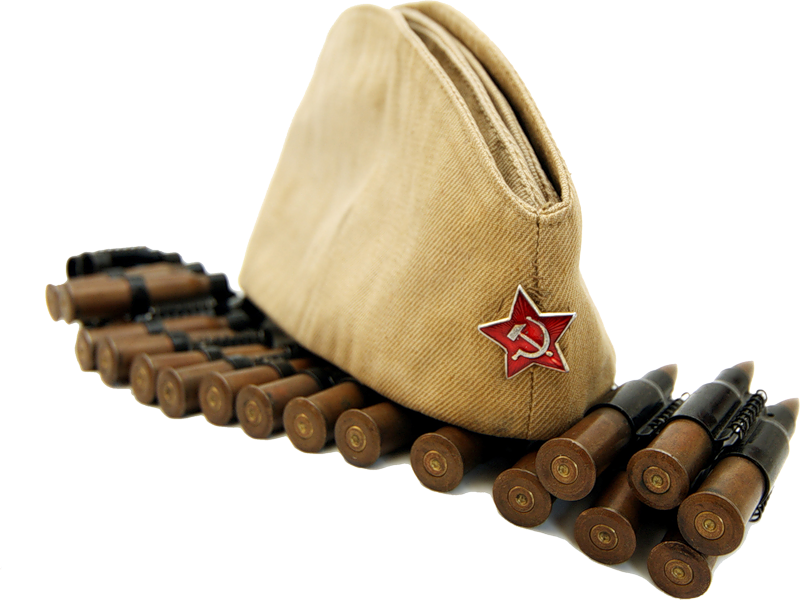 Цель проекта:
Воспитывать любовь к Родине, родному краю, желание быть защитником земли, на которой родился и вырос, вызвать чувство гордости за соотечественников, повлиявших на ход истории, служивших Родине.
Заложить нравственные начала в детях через ознакомление с событиями Великой Отечественной войны, воспитывать чувство патриотизма.
Развивать у детей желание выражать в речи, продуктивной (рисовании, лепке, конструировании), игровой и музыкальной деятельности полученные знания о Великой Отечественной войне.
Охватываемые образовательные области:
«Познание»
 «Речевое развитие»
 «Художественно-эстетическое развитие»
 «Музыка»
 «Физическое развитие»
Этапы реализации:
Подготовительный: Данный этап направлен на реализацию двух направлений: методическое оснащение и мотивация детей и родителей к предстоящей деятельности.
Основной: Знакомство с историей  страны в годы ВОВ опирается на наглядный материал представленный в форме презентаций и подборках иллюстраций в альбомах.
Заключительный: 
      Презентация продукта проекта (май): Оформление «Уголка Боевой Славы».
Организация и проведение «Квест-игры»  по гражданско- патриотическому воспитанию
Экскурсии в музей «Боевой славы» в МОУ Горячинская СОШ, к памятнику воинов- освободителей.
Участие воспитанников и их родителей в акции «Бессмертный полк».
Значимость работы над проектом:
Определяется разработкой и реализацией дидактических, сюжетно-ролевых, подвижных игр, цикла занятий по разным видам деятельности, включая педагогов-специалистов;  проведением экскурсии по городу, праздника посвященного Дню Победы.
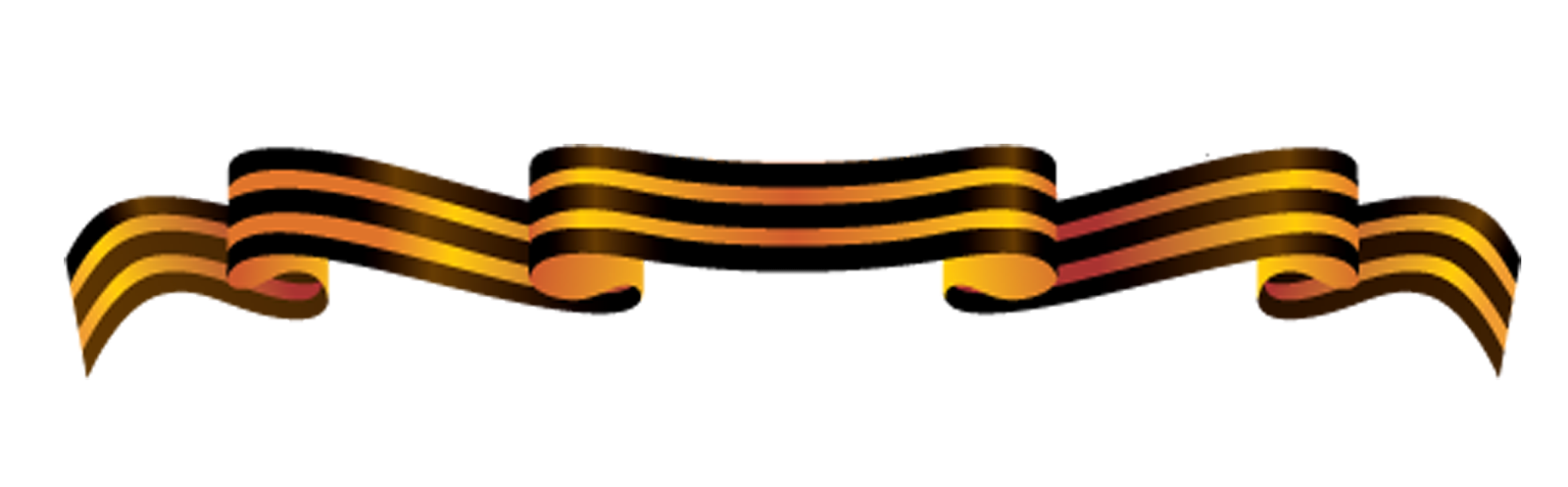 Дидактические игры:
«Определи род войск»
«Раньше и теперь»
«Защитники Отечества»
«Великие люди России»
«Памятные места нашего села»
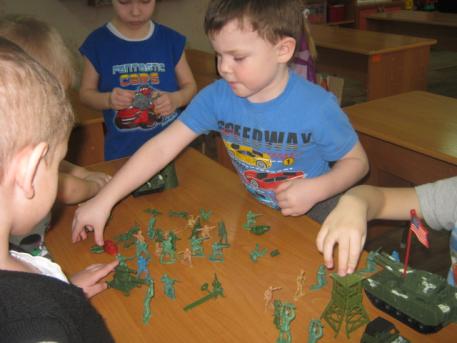 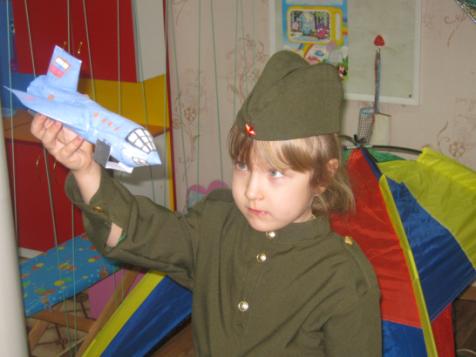 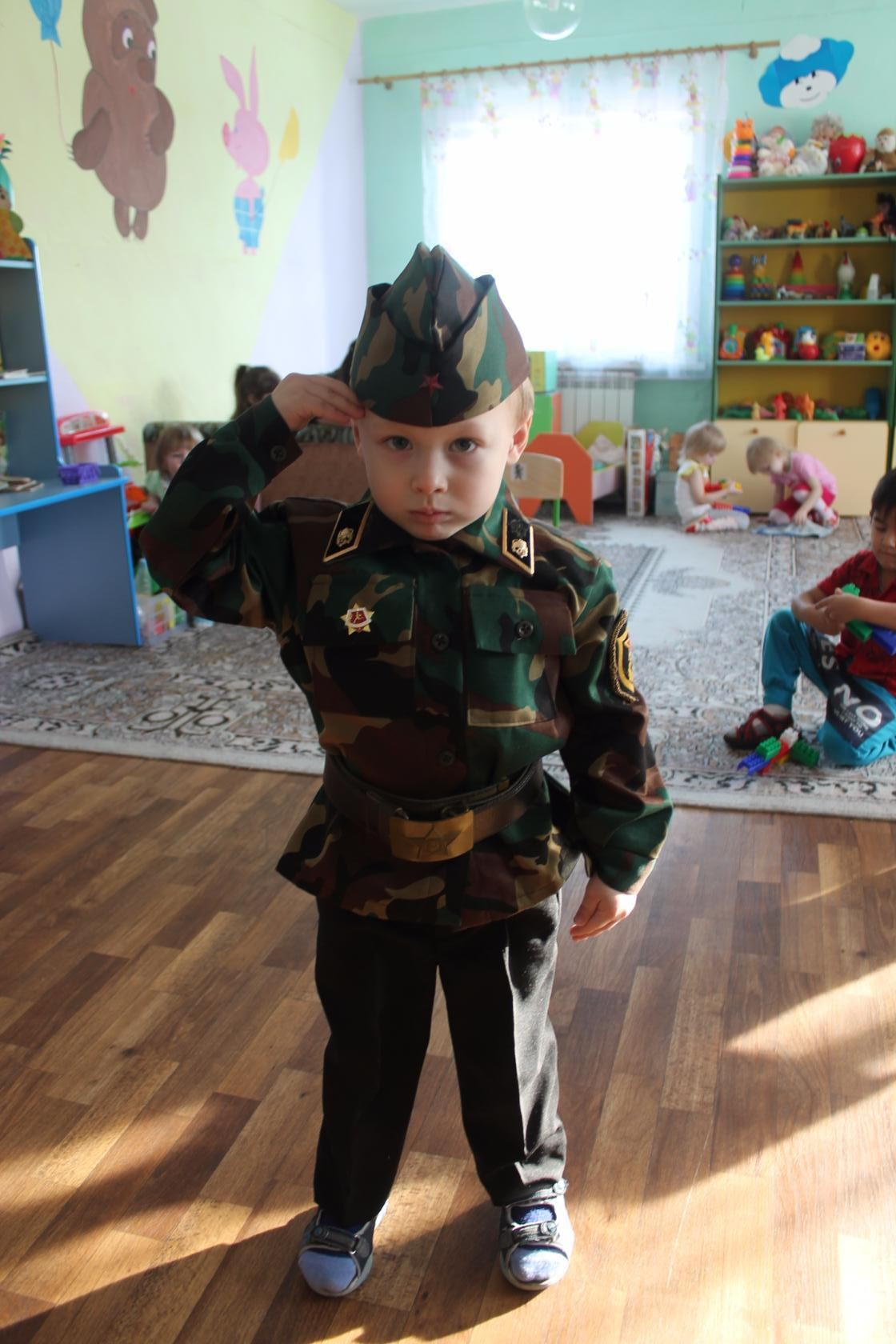 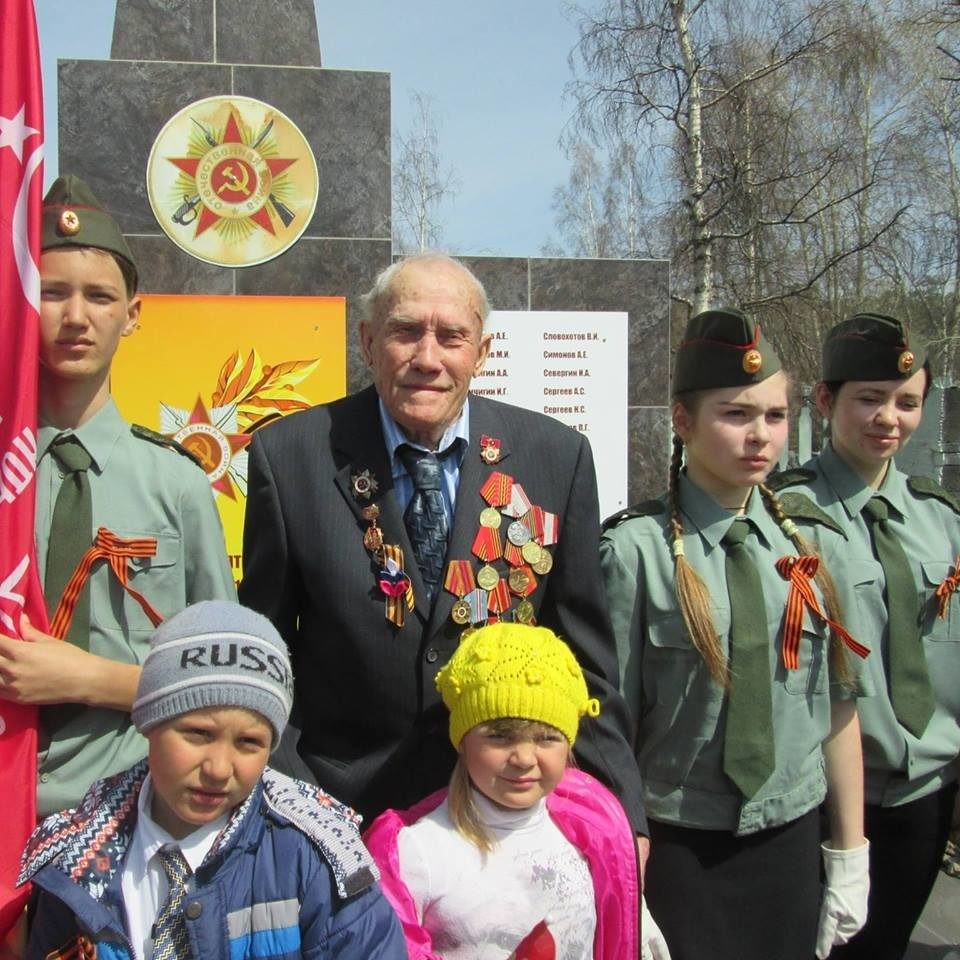 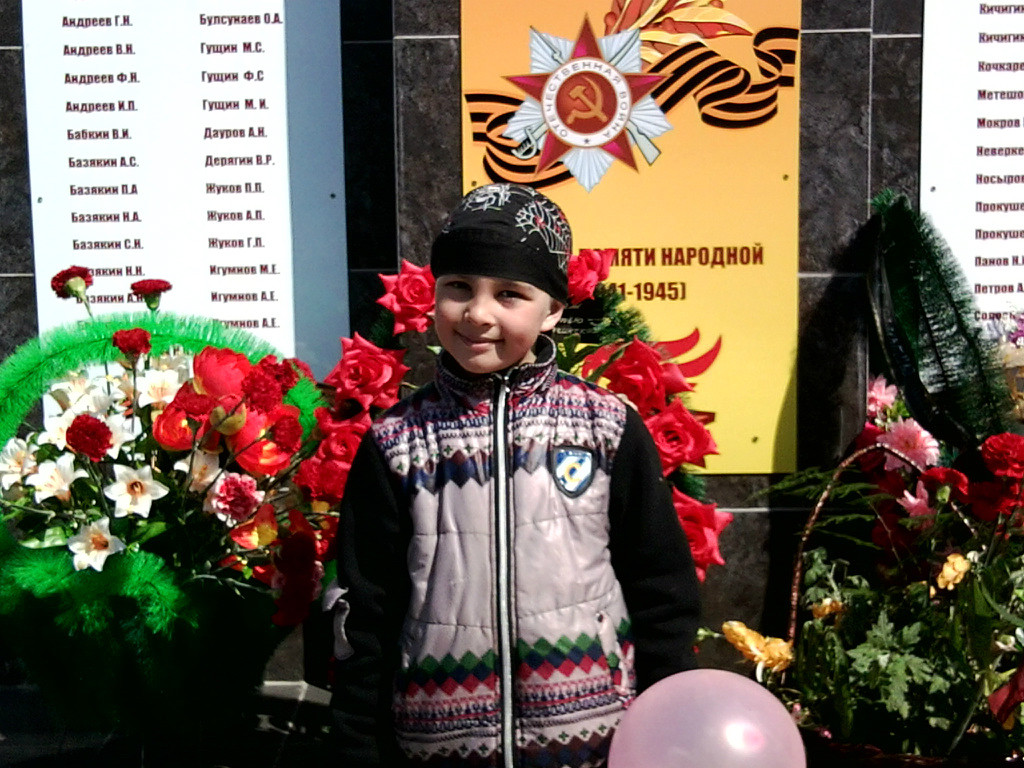 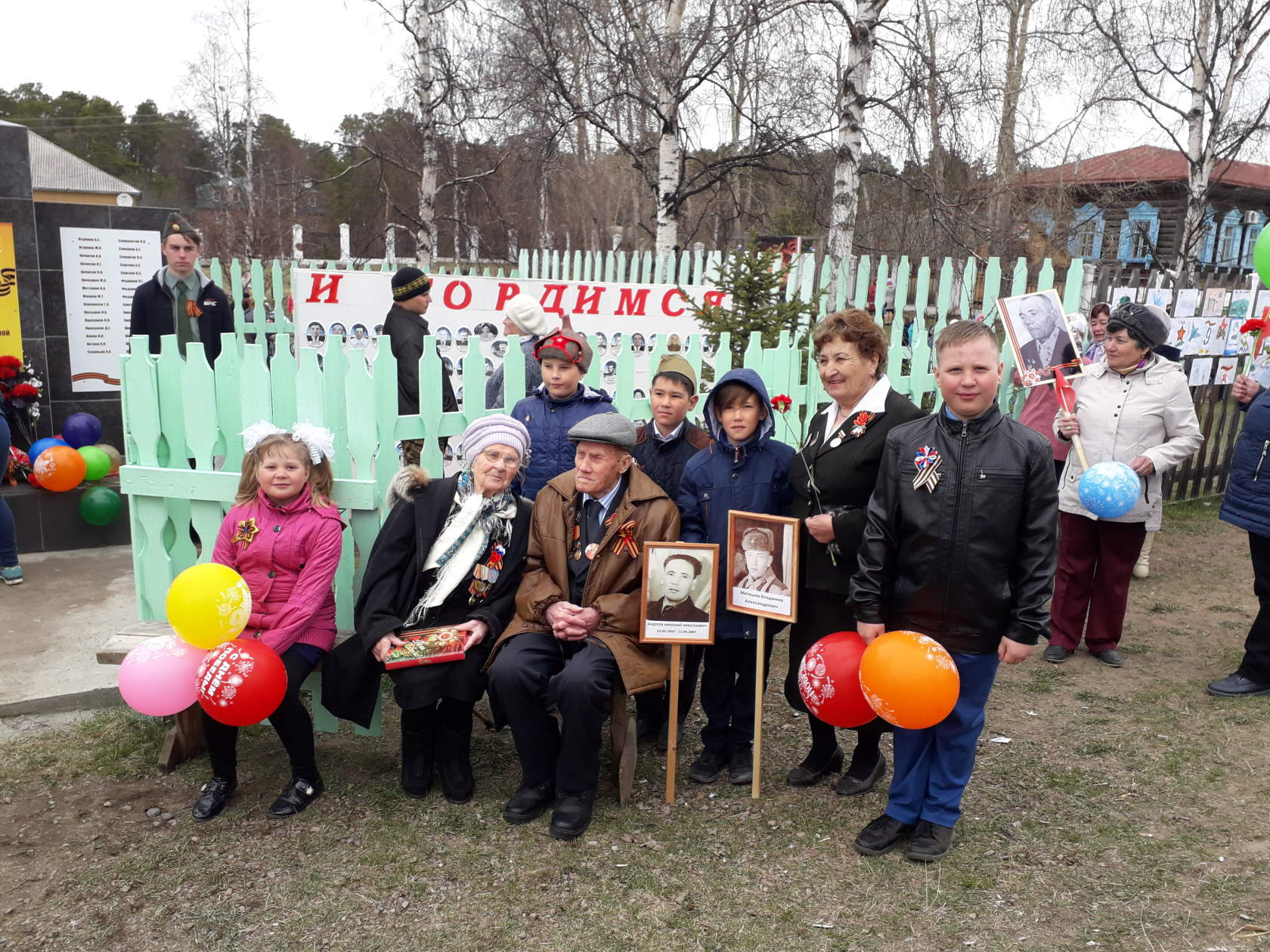 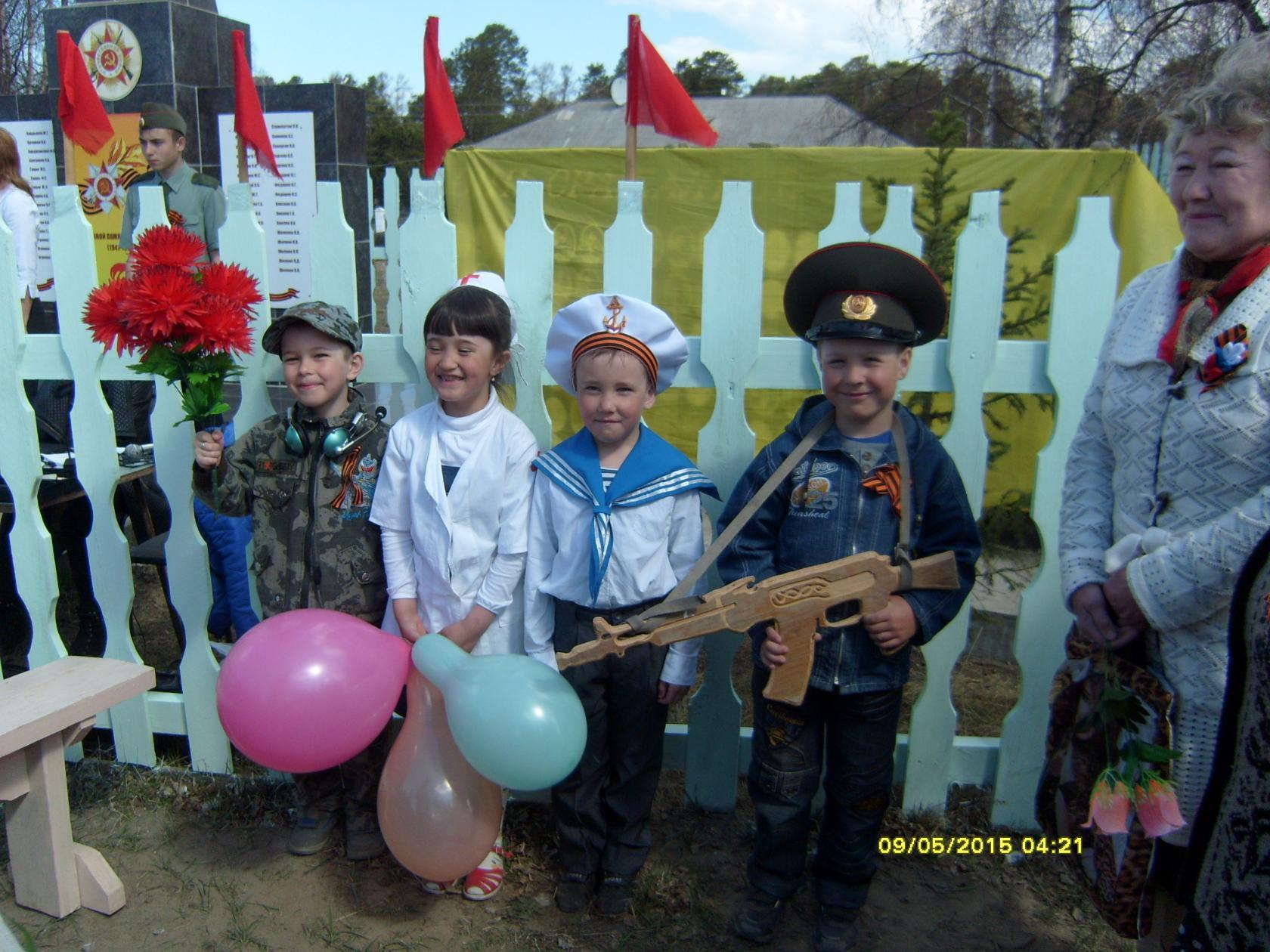 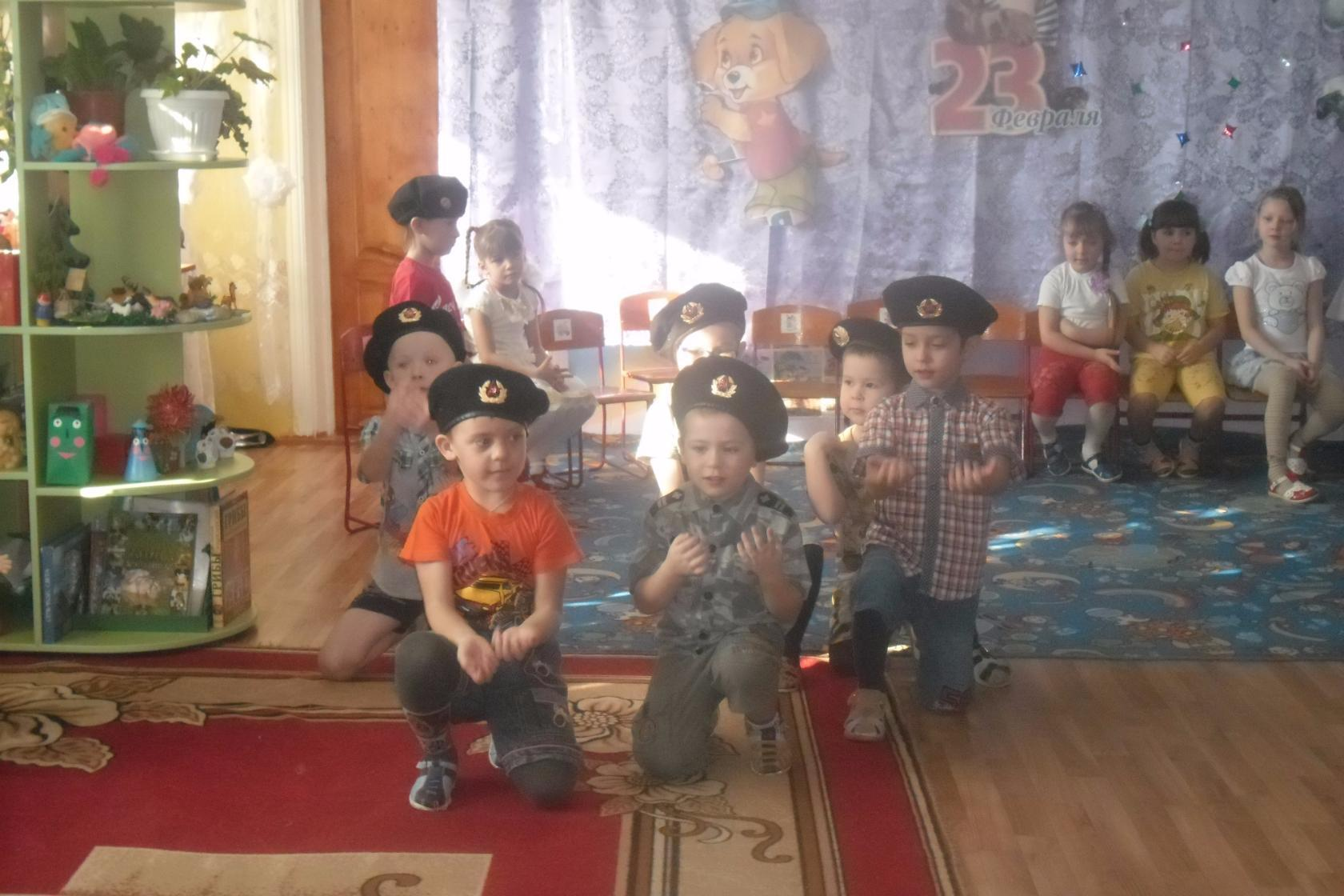 Цикл занятий:
«Война глазами ребенка»
«Песни тех времен»
«Плакаты войны»
«Как началась война
«Память о войне давно седая – нам детей-героев не забыть»
«23 февраля – День защитника Отечества»
«Партизанское движение»
«Пионеры-герои»
«Великие подвиги»
«Памятники и обелиски в честь воинов-освободителей»
«Священный праздник День Победы»
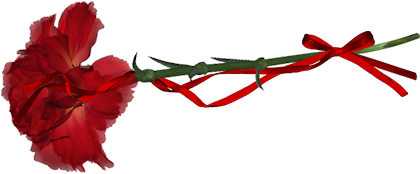 Результаты реализации проекта:
Разработанный и реализованный проект «Мы- наследники Победы» по повышению уровня познавательного интереса в рамках патриотического воспитанности дошкольников в повседневной жизни и на занятиях показал свою эффективность:
Созданы благоприятные условия для саморазвития ребенка, проявления его творческой деятельности. Пополнился мини музей группы, подобран обширный иллюстративный материал, пополнилась игротека группы новыми атрибутами к сюжетно-ролевым играм;
Положительная динамика в формировании представлений о истории страны и города в годы ВОВ (результаты наблюдения за ходом экскурсии детей старшей группы в мини музей);
У детей наступило понимание значения подвига советских солдат в годы ВОВ (результаты анкетирования родителей);
Пополнилась методическая копилка ДОУ материалом по ознакомлению с окружающим миром;
Повысилась активность родителей в патриотическом воспитании в семье.